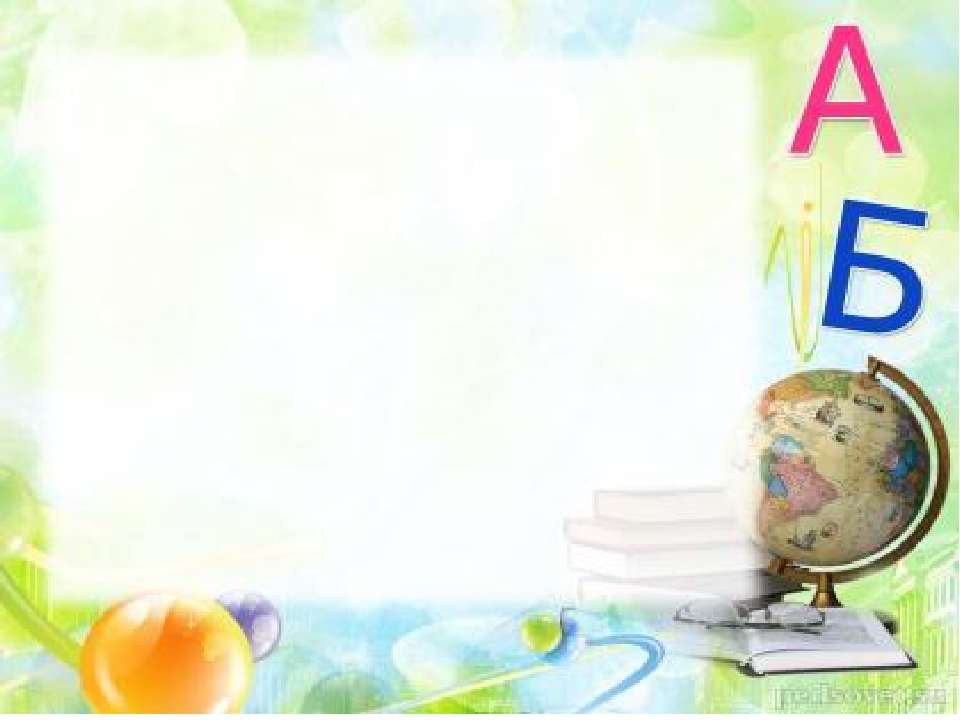 Урок русского языка 
во 2 классе
« Правописание с заглавной буквы имён собственных »
Тумановская Татьяна Николаевна
учитель начальных классов 
ГБОУ СОШ №2 с. Приволжье
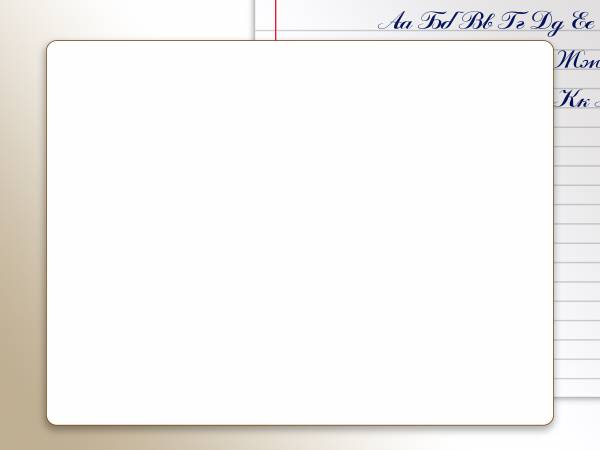 Цель урока:
закрепить усвоенные знания, понятия, способы действия по правописанию имён собственных с заглавной буквы.
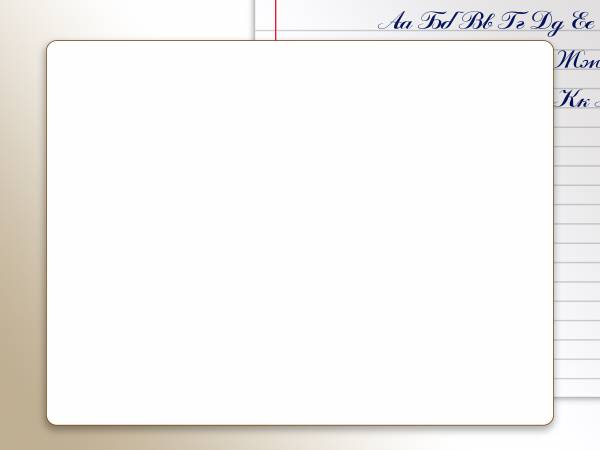 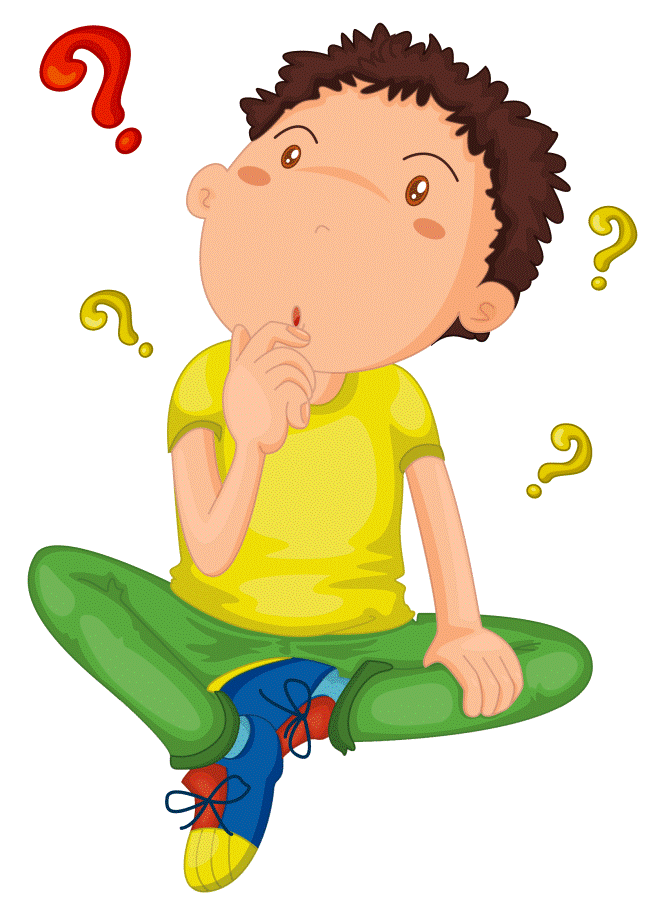 Игра
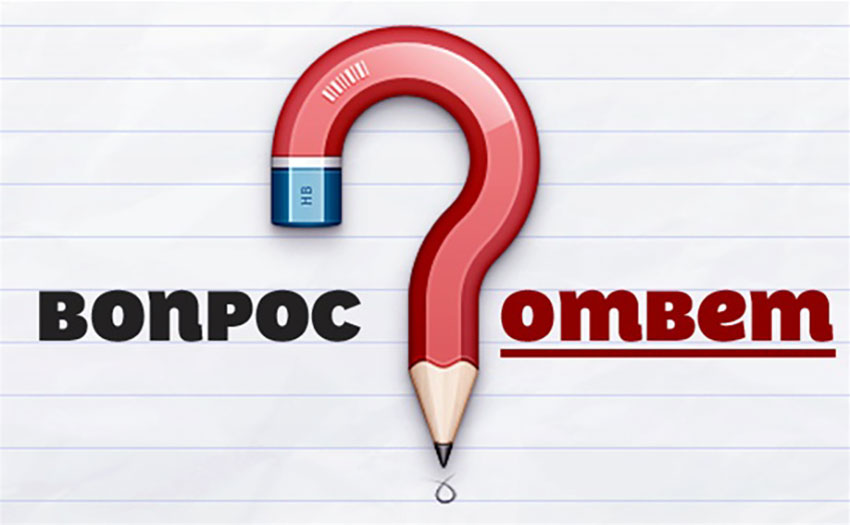 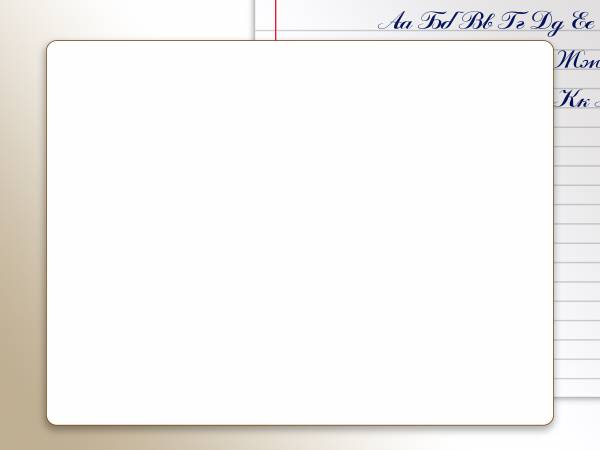 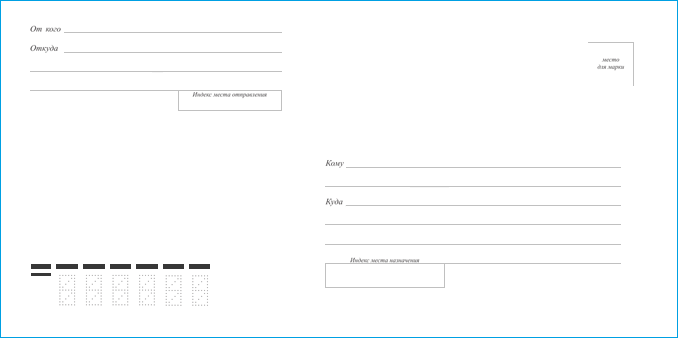 От незнайки
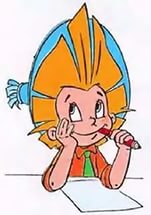 г. цветочный
ул. колокольчиков
Ученикам 2 «А» класса
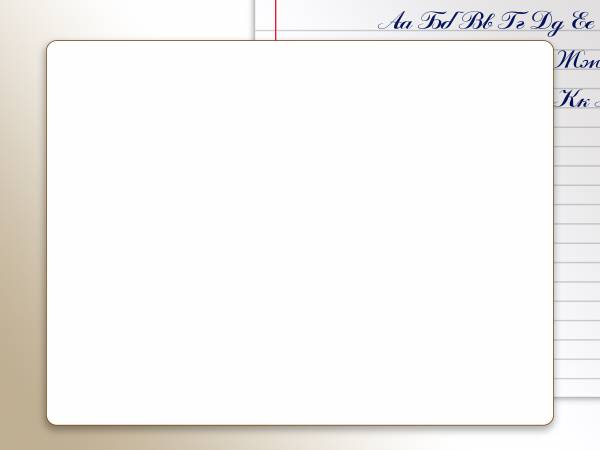 Исправь ошибки.
Город цветочный 
Улица колокольчиков Герой незнайка
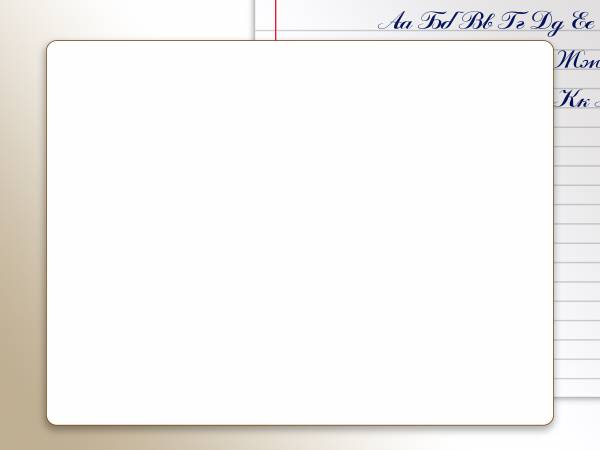 Проверь.
город Цветочный 
улица Колокольчиков герой Незнайка
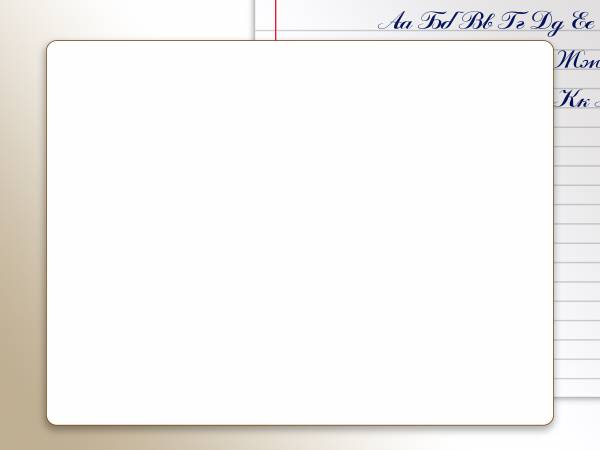 Роман-сказка «Приключения Незнайки 
и его друзей»
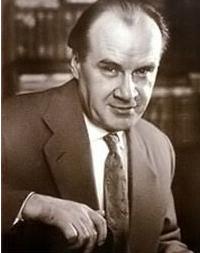 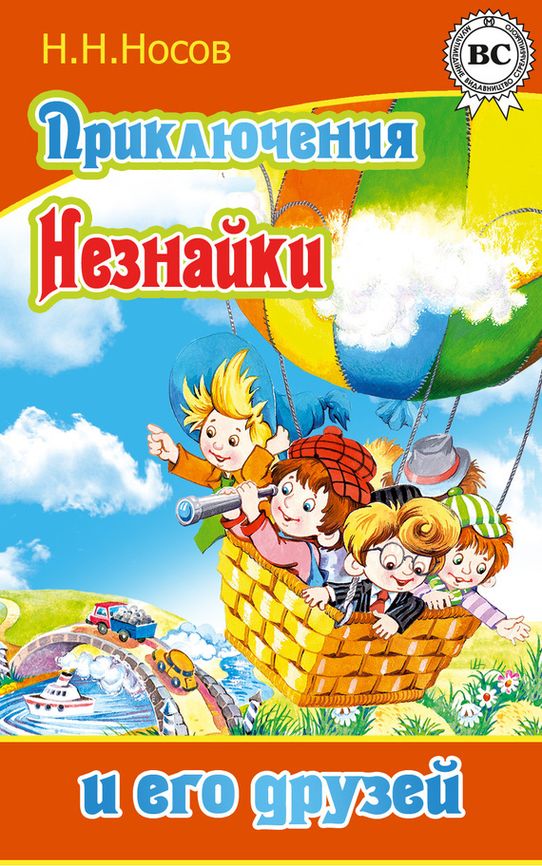 Николай Николаевич 
Носов
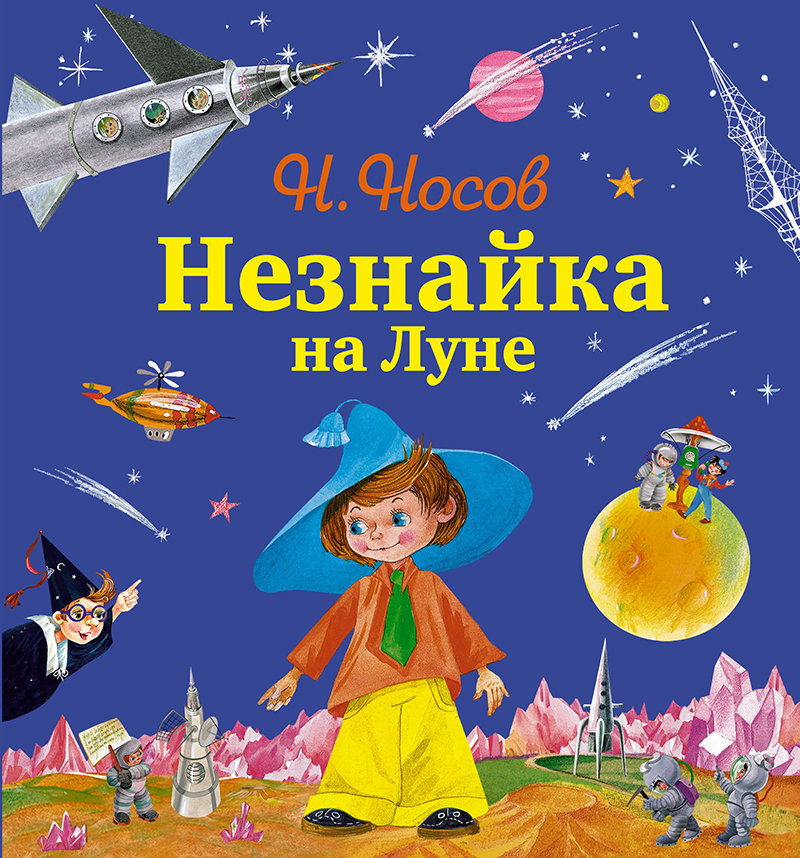 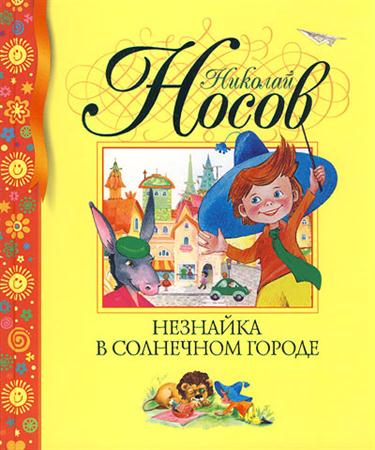 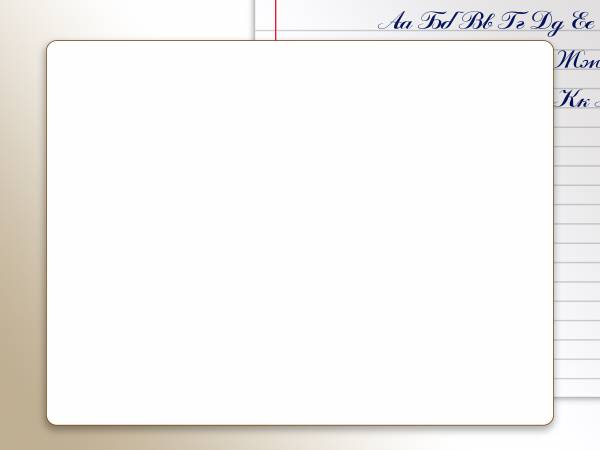 Физминутка
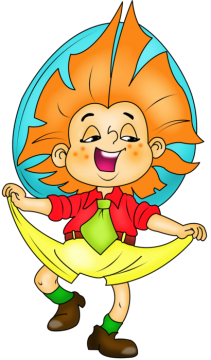 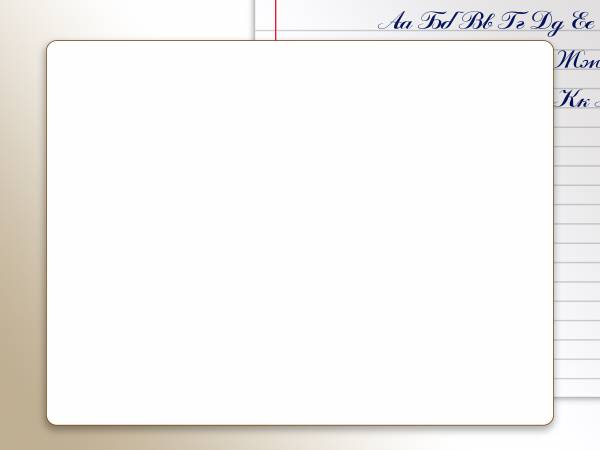 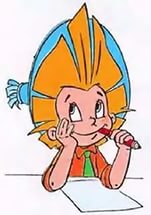 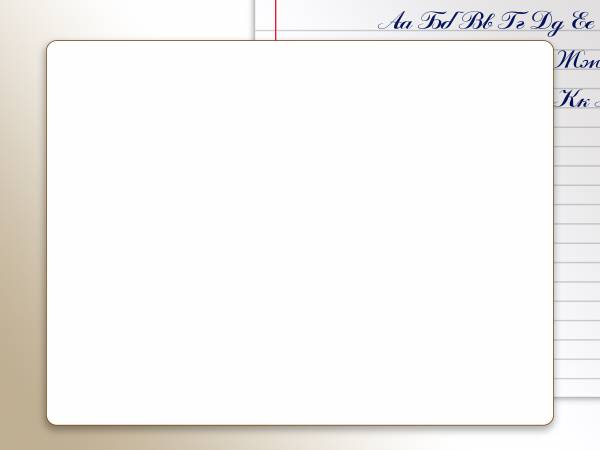 Игра « Незнайка и его друзья»
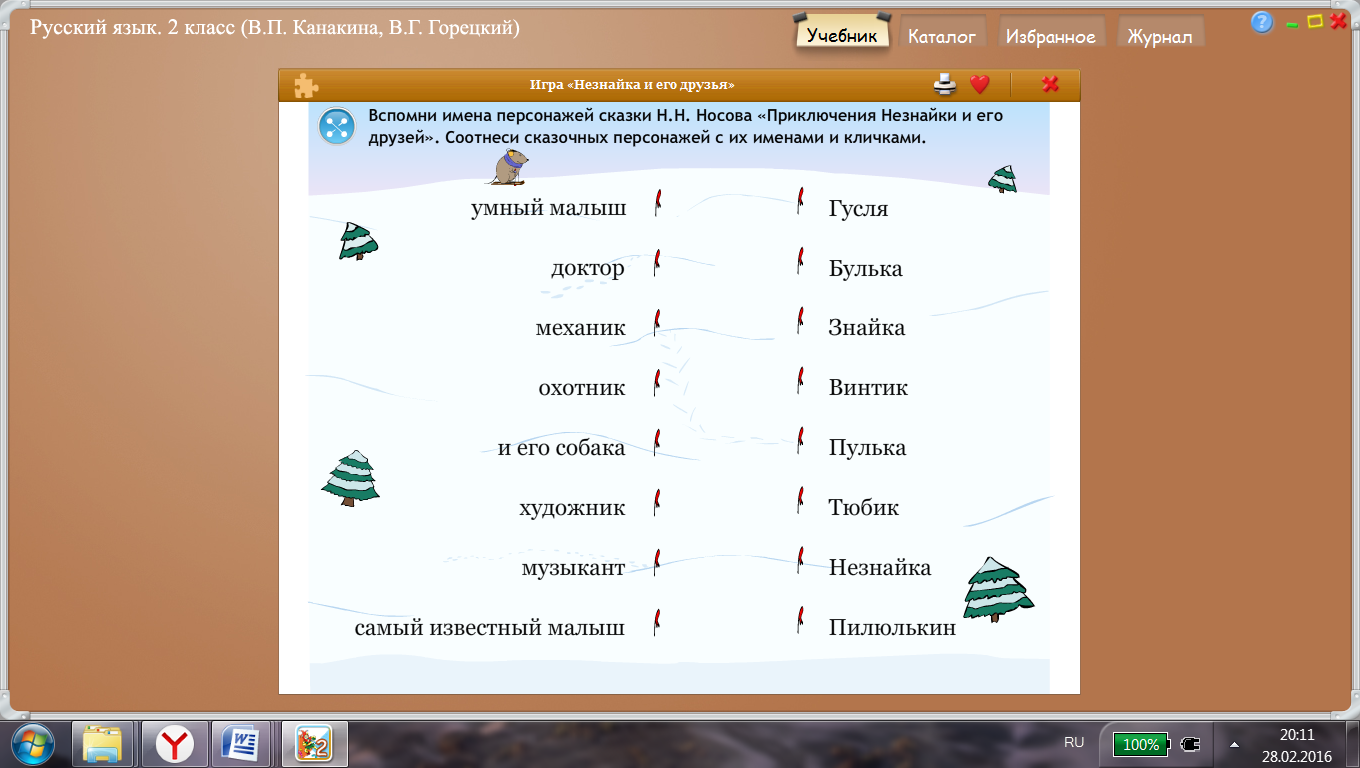 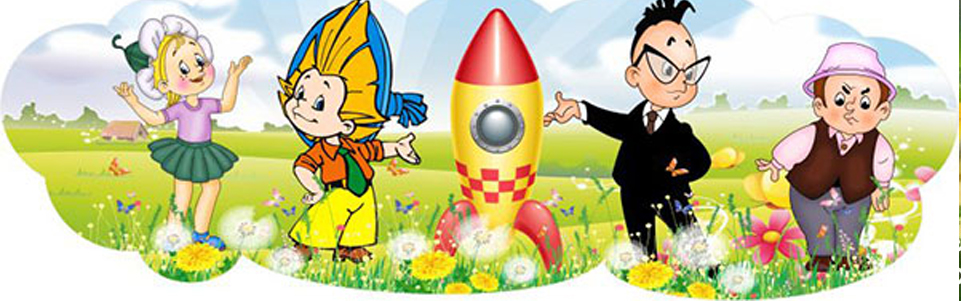 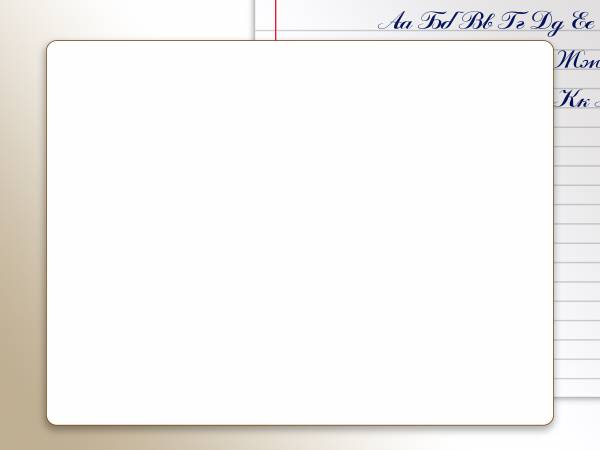 Открытие
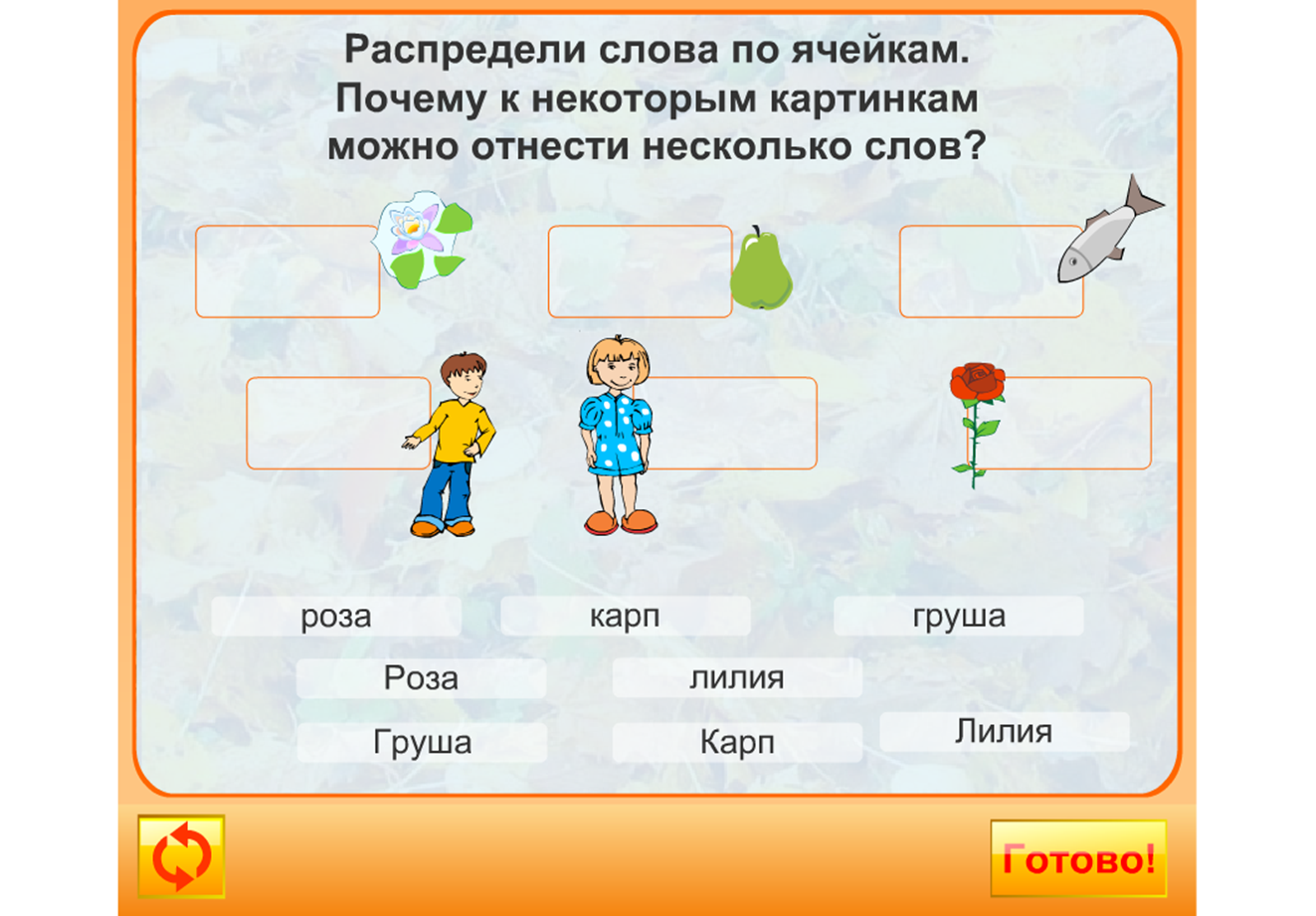 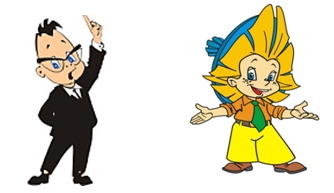 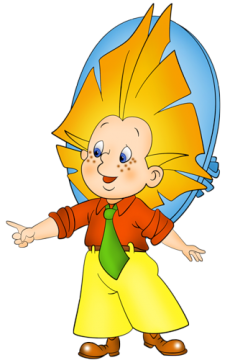 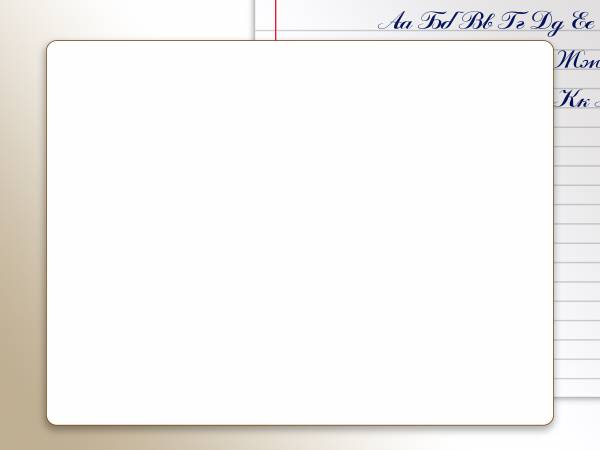 Схема -помощник
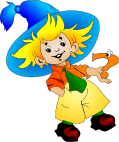 Название произведений, картин, спектаклей, журналов
Имена, отчества, фамилии 
людей
Клички животных
Географические местоположения
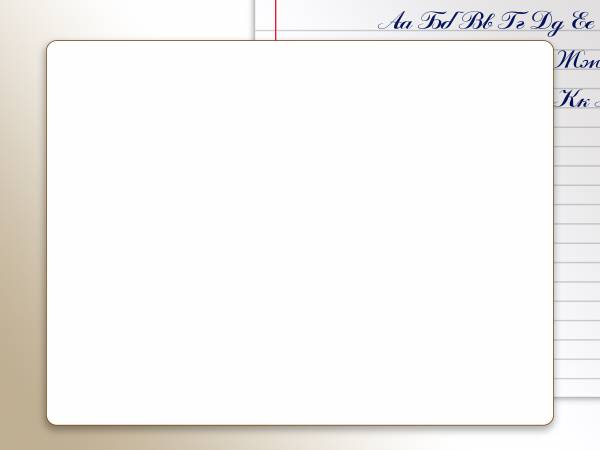 Проверь свои знания.
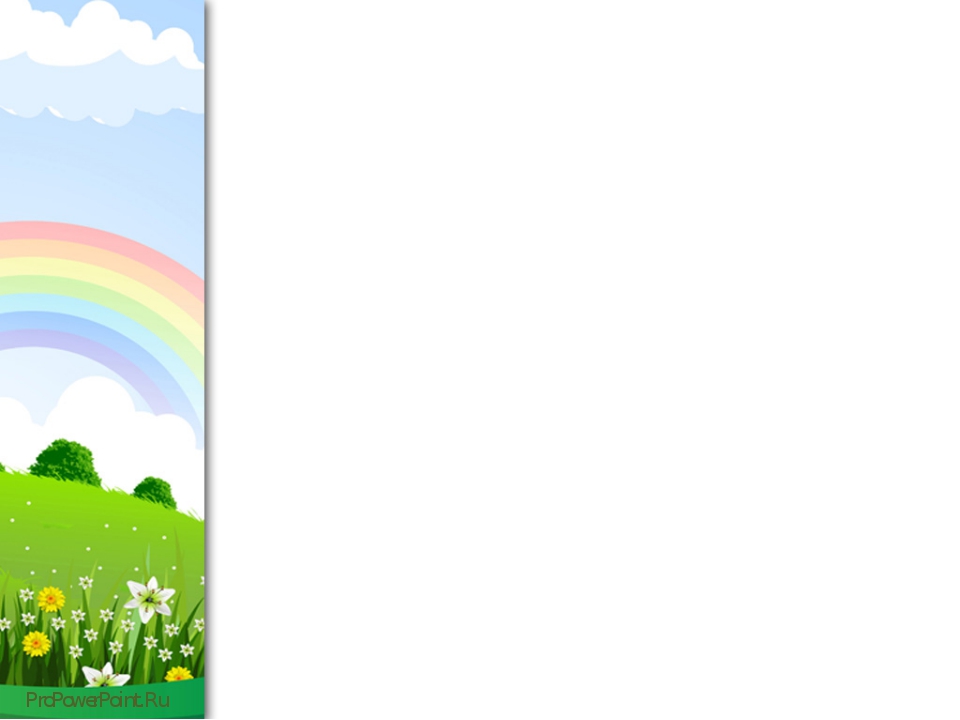 Имя существительное. 
Заглавная буква в именах собственных.
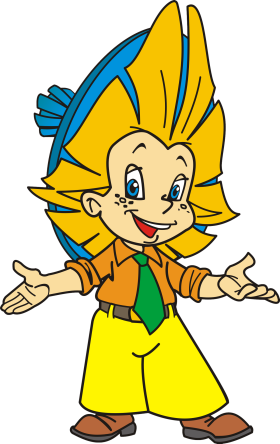 Русский язык. 2 класс.
Тест.
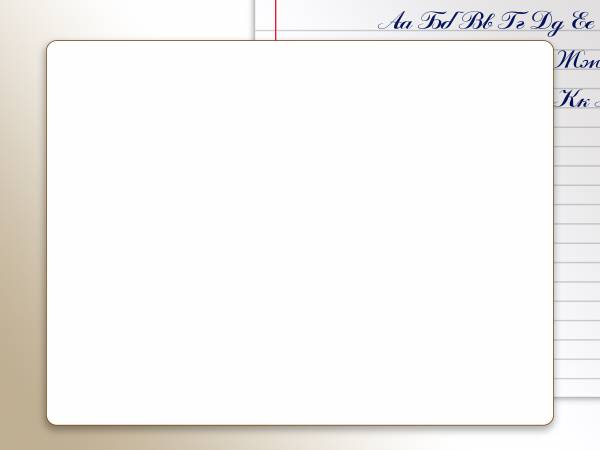 Рефлексия
Рефлексия
Рефлексия
Сегодня на уроке я
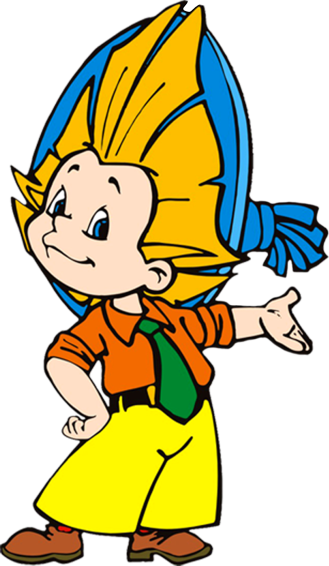 узнал, открыл для себя…
научился, смог…
могу похвалить себя и 
своих одноклассников   за …
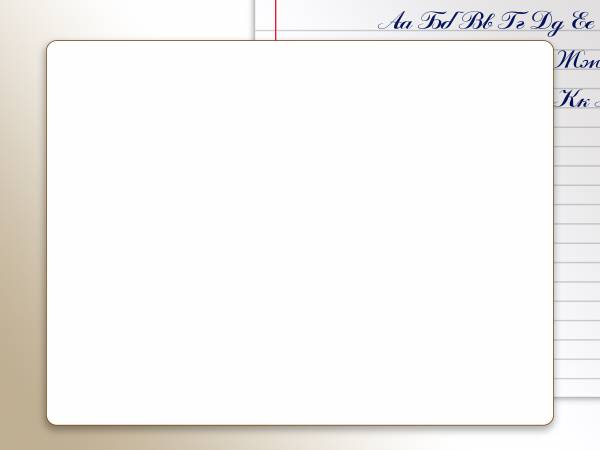 Молодцы! 
Спасибо за урок.
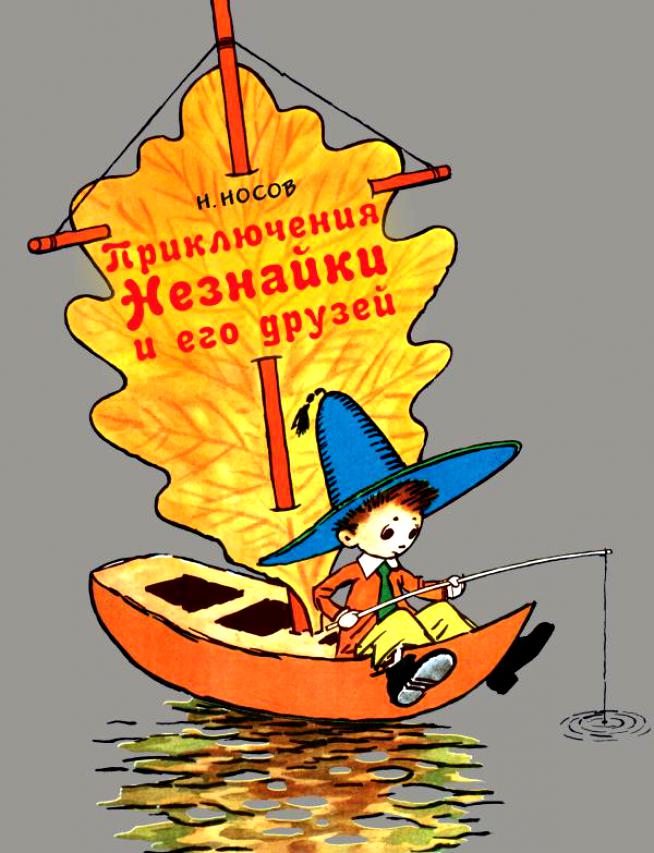 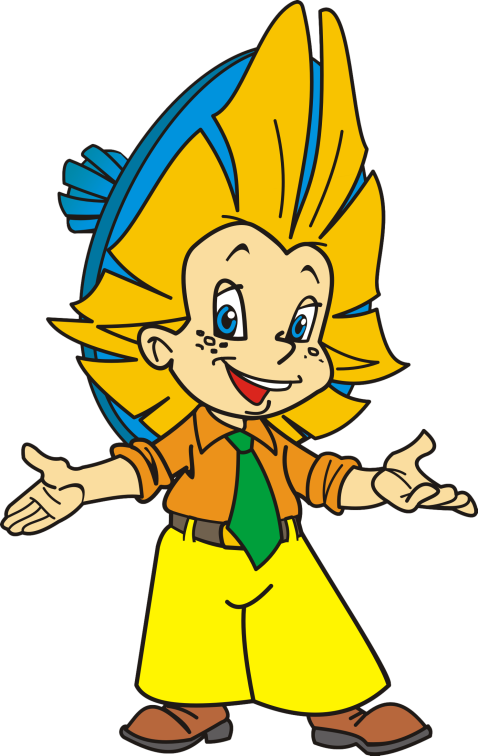 Читайте книги!